5 Essential nutrientsfor health
2013. 10. 26
Protein
Carbohydrate
Calcium
Vitamin
Fat
Food groups 5
Fruit and vegetables

Starchy foods

Meat, fish, eggs and beans

Milk and dairy foods 

Foods containing fat and sugar
Fruit and vegetables
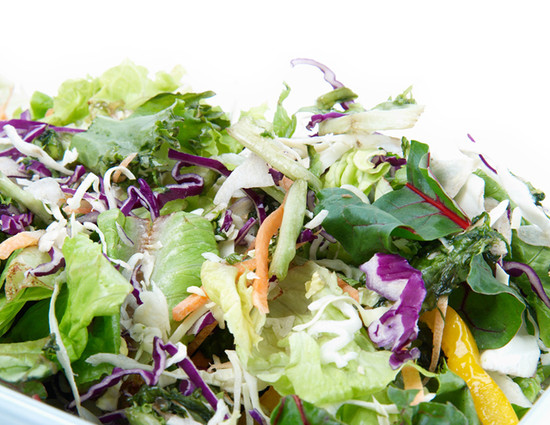 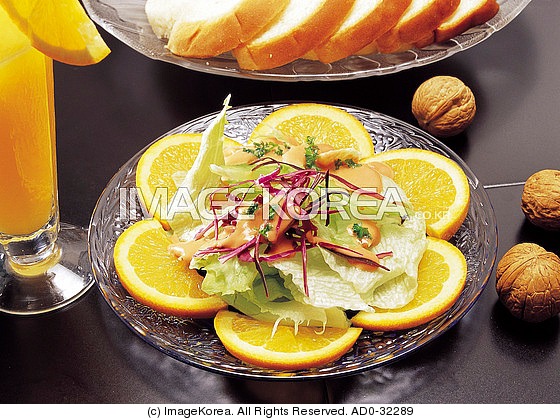 Starchy foods
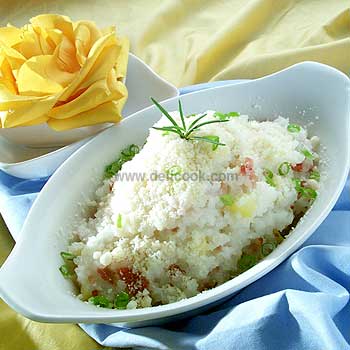 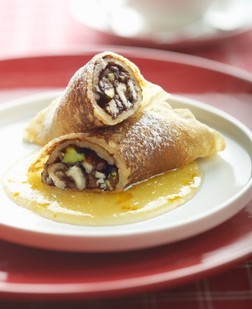 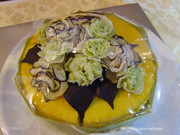 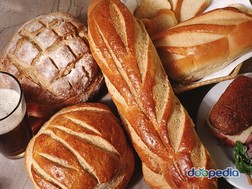 Meat, fish, eggs and beans
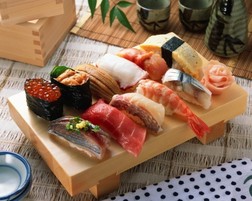 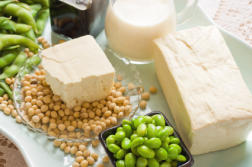 Milk and dairy foods
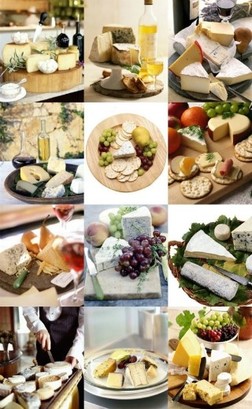 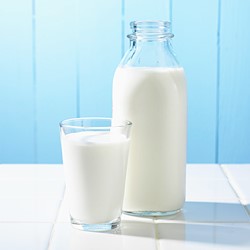 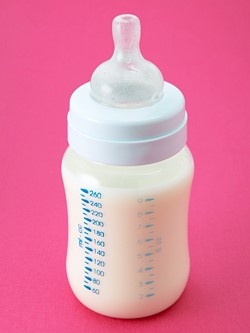 Foods containing fat and sugar
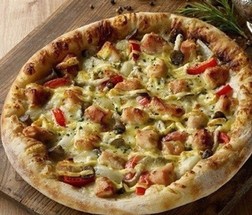 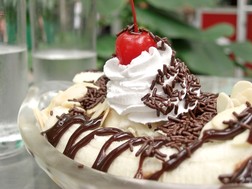 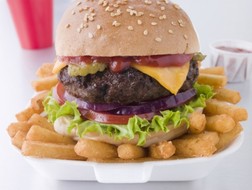 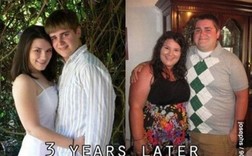